The Hematologic System
Constituents of human blood
Blood accounts for 8% of the human body weight.

The average adult has a blood volume of roughly 5 liters (1.3 gal), 
composed of plasma and several kinds of cells (occasionally called corpuscles); these formed elements of the blood are
Erythrocytes (red blood cells, RBCs), 
Leukocytes (white blood cells), and 
Thrombocytes (platelets). 

By volume, the red blood cells constitute about 45% of whole blood, the plasma about 54.3%, and white cells about 0.7%.
Function of blood
Blood performs many important functions within the body including:

1-Supply of oxygen to tissues (bound to hemoglobin, which is carried in red cells)
2-Supply of nutrients such as glucose, amino acids, and fatty acids (dissolved in the blood or bound to plasma proteins (e.g., blood lipids))
3-Removal of waste such as carbon dioxide, urea, and lactic acid
4-Immunological functions, including circulation of white blood cells, and detection of foreign material by antibodies
Function of blood
5-Coagulation, which is one part of the body's self-repair mechanism (blood clotting after an open wound in order to stop bleeding)
6-Messenger functions, including the transport of hormones and the signaling of tissue damage
7-Regulation of body pH
8-Regulation of core body temperature
9-Hydraulic functions
The hematologic system includes:
All the blood cells, 
The bone marrow in which the cells mature, and 
The lymphoid tissue where the cells are stored when not in circulation. 
The hematologic system is designed to
Carry oxygen and nutrients, 
Transport hormones, 
Remove waste products, and 
Deliver cells to 
prevent infection, 
stop bleeding, and 
promote healing
The Normal CBC with Differential and Platelet Count (Adult)
Red blood cell count: 4.0 to 5.5 million/mL of blood
White blood cell count: 5,000 to 10,000/mL of blood
Platelet count: 140,000 to 400,000/mL of blood
Hematocrit (% of red blood cells): 42% to 52% for males; 36% to 48% for females
Hemoglobin: 14.0 to 17.5 grams/100 mL for males; 12.0 to 16.0 grams/100 mL for females
Neutrophils: 50% to 62%
Eosinophils: 0% to 3%
Basophils: 0% to 1%
Lymphocytes: 25% to 40%
Monocytes: 3% to 7%
Tests of Red Blood Cell Size and Hemoglobin (Adult)
MCV: 82 to 98 fL/red cells                     - MCHC: 32 to 36 g/dL
RDW: 11.5 to 14.5 coefficient of variation of red cell size
Sedimentation Rate(SED) Rate: 0 to 20 mm/hour
Bleeding Time
Bleeding time refers to the length of time bleeding occurs after a standardized puncture wound to the skin. 
Bleeding time is measured in minutes.
Indicates the functioning status of the platelets, specifically the effectiveness of the platelet plug. 
Bleeding time should not exceed 15 minutes (normal: 3.0 to 9.5 minutes) .
Partial Thromboplastin Time/Prothrombin Time
Partial thromboplastin time (PTT) and prothrombin time (PT) detect deficiencies in the activity of various clotting factors. 
Both tests evaluate clotting in a venous blood sample.
PTT should not exceed 90 seconds (normal: 30 to 45 seconds). 
This test is important in determining the effectiveness and safety of heparin therapy.
PT demonstrates the effectiveness of the vitamin K dependent coagulation factors. 
PT should not exceed 40 seconds . 
PT is used to determine the effectiveness of warfarin (Coumadin) therapy.
Pathophysiologic Concepts
Anemia
1-Anemia Caused by a Disorder in Red Cell Production
Occur if there is 
Inadequate iron, 
lack of folic acid, 
lack of vitamin B12,  
Bone marrow disease, 
May occur in leukemia, 
After radiation exposure,  
deficiency in erythropoietin(renal failure). 
Anemias due to disorders in RBC production may result in a red cell that is too small (microcytic) or too large (macrocytic), and low hemoglobin (hypochromic).
2-Anemia Caused by Sudden or Chronic Hemorrhage or Lysis
Result in a decrease in the total number of circulating red cells. 
This type of anemia may be associated with an increased percentage of circulating immature red cells (reticulocytes). 
Normal red blood cells live approximately 120 days. 
Red cell destruction or loss occurring before 100 days is abnormal.
Polcythemia
Is an increase in the number of red blood cells. 
Primary polycythemia (polycythemia vera) is characterized by an increase in platelets and granulocytes as well as red blood cells, and is believed to be the result of a precursor cell abnormality.
Polycythemia may occur secondarily to chronic hypoxia. 
Chronic hypoxia causes increased release of the renal hormone erythropoietin, which stimulates the production of red blood cells. 
Individuals who live at high altitude or suffer from chronic lung disease frequently experience secondary polycythemia.
Leukopenia
Leukopenia is a decrease in the number of white blood cells. 
Leukopenia may be caused by prolonged stress, viral infection, bone marrow disease or destruction, radiation, or chemotherapy.
Leukocytosis
Leukocytosis is an increase in the number of circulating white blood cells. 
Leukocytosis is a normal response to infection or inflammation.
Thrombocytopenia
Thrombocytopenia is a decrease in the number of circulating platelets. 
It is associated with increased risk of severe bleeding, even with small injuries or small spontaneous bleeds. 
Thrombocytopenia is characterized by small spots of subcutaneous bleeding, called petechiae, or larger areas of subcutaneous bleeding, called purpura.
Thrombocythemia
Thrombocythemia is an increase in the number of circulating platelets. 
Thrombocythemia is associated with increased risk of thrombosis (clotting) in the vasculature. 
Depending on the site of clot formation or trapping, stroke, myocardial infarct, or respiratory distress may develop.
Lymphadenopathy
Is the enlargement of the lymph nodes in response to a proliferation of B or T lymphocytes. 
Lymphadenopathy typically occurs after infection by a microorganism.
Regional lymphadenopathy indicates a localized infection. 
Generalized lymphadenopathy usually indicates a systemic infection such as AIDS or an autoimmune disorder such as rheumatoid arthritis or systemic lupus erythematosus. 
Occasionally, lymphadenopathy of either type may indicate a malignancy.
Conditions of Disease or Injury
Anemia
Classic systemic signs of anemia are common to all of the anemias and include the following:
Increased heart rate.
Increased respiratory rate . 
Dizziness caused by decreased brain blood
Skin pallor .
Nausea caused by decreased gastrointestinal and central nervous system blood flow.
Fatigue
1-Aplastic Anemia
Aplastic anemia is a normocytic, normochromic anemia caused by dysfunction of the bone marrow such that dying blood cells are not replaced. 
Aplastic anemia is usually associated with a deficiency in red blood cells, white blood cells, and platelets.
Causes : 
cancers of the bone marrow, vitamin deficiency, ingestion of many different drugs or chemicals, and high-dose radiation or chemotherapy. 
Aplastic anemia may also develop after various viral infections, including mononucleosis, hepatitis, and AIDS. 
Frequently, the cause is unknown.
2-Hemolytic Anemia
Hemolytic anemia is a decrease in red blood cell number caused by excessive destruction of red cells. 
Remaining red cells are normocytic and normochromic. 
Red blood cell production in the bone marrow will increase to replace destroyed cells, and the advancement into the blood of immature red cells, or reticulocytes, will be accelerated.
Specific causes of hemolytic anemia include:
a- Thalassemia
b-Hemolytic Disease of the Newborn
c-Transfusion Reaction
a- Thalassemia
A hemolytic hemoglobinopathy anemia characterized by microcytic, hypochromic, and short-lived red blood cells caused by deficient synthesis of hemoglobin polypeptide chains.
All types are transmitted by autosomal-recessive genes, and people of Mediterranean origin are more often affected.
The anemia is classified according to the chain involved:
- α-thalassemia  that caused by diminished synthesis of alpha chains of hemoglobin. 
The homozygous form is incompatible with life, the stillborn infant displaying severe hydrops fetalis. 
The heterozygous form may be asymptomatic or marked by mild anemia.
β-thalassemia that caused by diminished synthesis of beta chains of hemoglobin.
The homozygous form is called thalassemia major and 
the heterozygous form is called thalassemia minor. 
     Thalassemia major   
the homozygous form in which beta chain is completely absent; 
it appears in the newborn period and is marked by hemolytic, hypochromic, microcytic anemia, hepatosplenomegaly, skeletal deformation, mongoloid facies, and cardiac enlargement.
Thalassemia minor  
the heterozygous form , 
usually asymptomatic, although there is sometimes mild anemia.
b-Hemolytic Disease of the Newborn
Is a normocytic, normochromic anemia seen in an Rh-positive fetus or infant born to an Rh-negative mother who has previously developed antibodies to the Rh antigen.
Clinical Manifestations
Mild hemolytic disease may be relatively asymptomatic, with slight hepatomegaly and minimally elevated bilirubin.
Moderate and severe disease manifest with pronounced signs of anemia.
Hyperbilirubinemia, resulting from excessive red cell lysis, may occur, leading to jaundice.
Complications
-Kernicterus ( damage to the brain centers of infants)
Severe anemia may cause heart failure.
Hydrops fetalis. Affected fetuses often abort spontaneously at approximately 17 weeks' gestation.
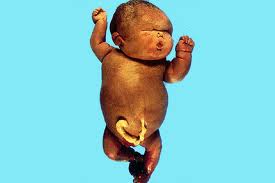 Treatment
If, after birth, the infant is deemed to be Rh positive and the woman is still Rh negative, she is again given RhoGAM within 72 hours.
If a woman becomes Rh positive during pregnancy, the fetus is observed by serial amniocentesis to determine bilirubin level. 
Mildly affected fetuses are delivered at term; moderately affected fetuses may be delivered before term; severely affected fetuses may receive an intrauterine transfusion and be delivered before term.
In the newborn with hemolytic disease, exchange blood transfusions may be required.
In mild cases, phototherapy to reduce the levels of unconjugated bilirubin may be sufficient.
c-Transfusion Reaction
A transfusion reaction is an immune-mediated destruction of incompatible red blood cells received in a blood transfusion.
Complications
Renal failure may result from red blood cell casts and hemoglobin obstruction of the nephrons.
Treatment
The transfusion must be stopped immediately.
Fluids may be given to reduce the risk of renal damage.
Anaphylactic responses are treated by anti-inflammatory drugs, including antihistamines and steroids.
3- Post-hemorrhagic Anemia
Post-hemorrhagic anemia is a normocytic, normochromic anemia that results from sudden loss of blood in an otherwise healthy individual. 
The hemorrhage may be obvious or hidden.

Diagnostic Tools
Reduction in red cell count, hematocrit, and hemoglobin .
Complications
Hypovolemic shock with the possibility of renal failure, respiratory failure, or death.
Treatment
Restore blood volume with intravenous infusion of plasma or type-matched whole blood (or O negative). 
Saline or albumin may also be infused.
4-Pernicious Anemia
Pernicious anemia is a megaloblastic anemia characterized by abnormally large red blood cells with immature (blastic) nuclei . 
Pernicious anemia is caused by a deficiency of vitamin B12 in the blood. 
Vitamin B12 is essential for DNA synthesis in red blood cells and for neuronal functioning. 
It is provided in the diet and absorbed across the stomach into the blood. 
A gastric hormone, intrinsic factor, is essential for absorption of vitamin B12. 
Intrinsic factor is secreted by the parietal cells of the gastric mucosa. 
Most causes of pernicious anemia result from intrinsic factor deficiency, but dietary deficiency of vitamin B12 may occur. 
Surgical removal of all or part of the stomach will also result in intrinsic factor deficiency.

Diagnostic Tools
- Elevated MCV > 103, normal MCHC.    - A decrease in serum B12 is confirmatory.
Complications Severe anemia may cause heart failure, especially in the elderly.
Treatment     Lifelong intramuscular injections of vitamin B12.
5-Folate-Deficiency Anemia
Folate (folic acid) deficiency anemia is a megaloblastic anemia characterized by enlarged red cells with immature nuclei. 
Folic acid deficiency is caused by a lack of the vitamin folate. 
Folate is essential for red blood cell production and maturation. 
It is also important for DNA and RNA synthesis .
Folic acid is provided in the diet, but deficiency is relatively common, especially in young women, malnourished individuals, and alcohol abusers. 
Folic acid absorption occurs across the small intestine and does not require intrinsic factor.
Clinical Manifestations
Systemic signs of anemia are present.
Diagnostic Tools
Elevated MCV > 98, normal MCHC.
Typically, the MCV will be elevated less than in pernicious anemia, and there will be no vitamin B deficiency.
Complications
Maternal deficiencies in folic acid are associated with an increased risk of fetal malformations, especially neural tube defects.
Adult deficiency may be associated with an increased risk of cardiovascular disease.
Treatment
Administration of oral folate.
Women intending to become pregnant should begin vitamin supplementation at least 3 months before conception.

N.B., It is important not to confuse folate-deficiency anemia with pernicious anemia because treatment with folic acid is contraindicated in pernicious anemia.
Blood transfusions may be required in severe cases.
6-Iron-Deficiency Anemia
Iron-deficiency anemia is a microcytic-hypochromic anemia that results from a diet deficient in iron, or from the slow, chronic loss of blood.
Diagnostic Tools
- Microcytic cells (MCV < 87) and decreased serum iron.
- Iron-binding capacity in the blood is high .
- Stool test for occult blood may be positive.
Complications
A hemoglobin value of less than 5 g/100 mL can lead to heart failure and death.

Treatment
- An iron-rich diet containing red meat and dark green vegetables, such as spinach.
- Oral iron supplementation.
- Treat the cause .
Leukemia
Leukemia is a cancer of one class of white blood cells in the bone marrow, which results in the proliferation of that cell type preventing other blood cells in the bone marrow from developing normally. 
This reduces blood levels of all nonleukemic cells.
Types of Leukemia
Leukemia is described as acute or chronic, depending on the suddenness of appearance and how well differentiated the cancerous cells are. 
The cells of acute leukemia are poorly differentiated, whereas those of chronic leukemia are usually well differentiated.
Leukemia is also described based on the proliferating cell type. 
For instance, acute lymphoblastic leukemia, the most common childhood leukemia, describes a cancer of a primitive lymphocyte cell line. 
Granulocytic leukemias are leukemias of the eosinophils, neutrophils, or basophils. 
Leukemia in adults is usually chronic lymphocytic or acute myeloblastic.
Hodgkin Lymphoma (Hodgkin's Disease)
Is a cancer of the lymphoid tissue, usually the lymph nodes and spleen.
It is one of the most common cancers in young adults, especially young males. There is a second peak in incidence in the 6th decade of life.
The abnormal cell population appears to be derived from a B cell
Staging of Hodgkin lymphoma is important because it guides treatment and strongly influences outcome. 
The early stages of the disease, stages I and II, are usually curable. 
The cause of Hodgkin lymphoma is unknown.
Diagnostic Tools
Lymph node biopsy can diagnose Hodgkin lymphoma.
Complications
Secondary malignancies and cardiotoxicity may develop after aggressive treatment. 
Because of these and other treatment complications, 
Hodgkin lymphoma patients have a higher chance of dying from acute and late treatment toxicities than from the disease itself.
Treatment
 - Multidrug chemotherapy.
  - Radiation therapy.
- Bone marrow transplant.
Hemophilia A
Hemophilia A, also called classic hemophilia, is an X-linked recessive disease resulting from an error in the gene coding for coagulation factor VIII. 
Classic hemophilia is the most common inherited coagulation disorder. 
It is seen in boys who inherit the defective gene on the X chromosome from their mother. 
The mother is usually heterozygous for the disorder and shows no symptoms. 
Without factor VIII, the intrinsic coagulation pathway is interrupted and extensive bleeding from small wounds or microvascular tears occurs.
Bleeding is frequently into the joints and can cause significant pain and disability.
Other Types of Hemophilia
These hemophilias result from the absence of different coagulation factors. 
Hemophilia B is an X-linked disorder caused by a lack of factor IX. 
Hemophilia C is an autosomal disorder caused by a lack of factor XI. 
Von Willebrand disease is an autosomal-dominant disease resulting from an abnormality of von Willebrand factor (vWF). 
This factor is released from endothelial cells and platelets and is essential for the formation of the platelet plug. 
With a reduction of vWF factor, factor VIII levels are also reduced.
Clinical Manifestations of Classic Hemophilia
- Spontaneous or excessive bleeding after a minor wound.
- Joint swelling, pain, and degenerative changes.
Diagnostic Tools
- Laboratory studies show a normal bleeding time, but prolonged PTT.
- Measurement of factor VIII is reduced.
- Prenatal testing for the gene is possible.
Complications
- Intracranial hemorrhage may occur.
- Infection with HIV was common before artificial production of factor VIII reduced the need for transfusions.
Treatment
Factor VIII replacement.
Liver Disease and Vitamin K Deficiency
The liver is the site of synthesis for many coagulation factors, several of which are vitamin K dependent. 
Disease of the liver or inadequate plasma levels of vitamin K will interrupt the coagulation pathways. 
Vitamin K is a fat-soluble vitamin absorbed in the diet by means of bile. 
Because bile is produced in the liver, a healthy liver and a clear bile duct are required for successful coagulation. 
Vitamin K also is synthesized by bacteria in the gut. 
Newborns are vitamin K deficient because of a lack of vitamin K producing bacteria in the intestine and immature liver function.
Clinical Manifestations
Bleeding characterized by petechia (small hemorrhage spots on the skin) and purpura (purplish discoloration of the skin).
Treatment
Vitamin K is administered intramuscularly to the neonate and orally in children or adults.
Disseminated Intravascular Coagulation
Disseminated intravascular coagulation (DIC) is a unique condition characterized by the formation of multiple blood clots throughout the microvasculature. 
Eventually, the components of the blood clotting cascade and the platelets are used up, and hemorrhages begin to occur at all bodily orifices, at sites of injury or venous puncture, and throughout many organ systems.
DIC is never a primary condition. 
Instead, it occurs as a complication of major clinical incidents or trauma such as shock, widespread infection, major burn, myocardial infarct, or obstetric complication. 
Multiple endothelial cell injuries initiate extensive activation of the platelets and the intrinsic coagulation pathway, leading to microthrombi throughout the vascular system.
As the coagulation cascades proceed, fibrinolytic processes (breaking down of fibrin strands) are accelerated. 
These processes result in the release of anticoagulation enzymes into the circulation. 
Eventually, clotting factors and platelets are used up and hemorrhage and oozing of blood into mucous membranes occur. 
The loop is completed with bleeding and clotting occurring simultaneously.
Clinical Manifestations
Hemorrhage from puncture sites, wounds, and mucous membranes in a patient with shock, obstetric complications, sepsis (widespread infection), or cancer.
 Altered consciousness indicates a cerebral thrombus.
Abdominal distention indicates a GI bleed. 
Cyanosis and tachypnea (increased respiratory rate) caused by poor tissue perfusion and oxygenation are common.
Hematuria (blood in urine) caused by hemorrhage or oliguria (decreased urine output) caused by poor renal perfusion.
Diagnostic Tools
- Blood tests demonstrate accelerated clotting and decreased platelets.
- Fibrin degradation products are elevated. 
Platelets and plasma fibrinogen levels are reduced.
Complications
The many clots cause obstruction to blood flow in all organs of the body. 
Widespread organ failure may occur. 
Mortality is greater than 50%.
Treatment
Treatment is difficult because of the combination of hemorrhage and clotting. 
Prevention of DIC and early identification of the condition is essential. 
Treatment is geared toward:
- Removal of the precipitating event.
- Heparin therapy may be initiated if organ failure caused by hypoxia is imminent. 
Heparin is not suggested when DIC is caused by sepsis or if central nervous system bleeding occurs.
- Fluid replacement is important to maintain organ perfusion as high as possible.
- Plasma containing factor VIII, red cells, and platelets may be administered.